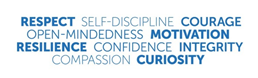 Revision Skills Guide French
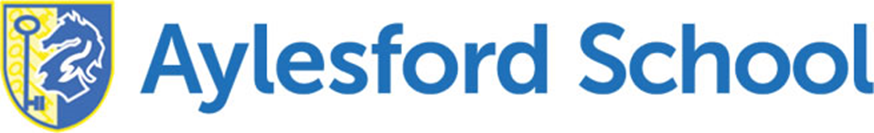 Best revision techniques:
Mind maps per topic with vocabulary and expressions 
Practice questions from Booklet I have put on the SimS App and look at examplar answers
Useful Websites and Apps:
Senecca  https://app.senecalearning.com/dashboard/join-class/fbrr1ta06f
Kerboodle
https://www.kerboodle.com/app/courses/35030/modules/User%20Management#
Revision Resources
I have put on the Sims –Written Answers practice booklet, Translation practice booklet, Reading practice Booklet
To buy : GCSE French AQA Complete Revision & Practice (with CD & Online Edition) – 
https://www.amazon.co.uk/French-Complete-Revision-Practice-Online/dp/1782945393?ref_=ast_sto_dp
Mrs.Lawton